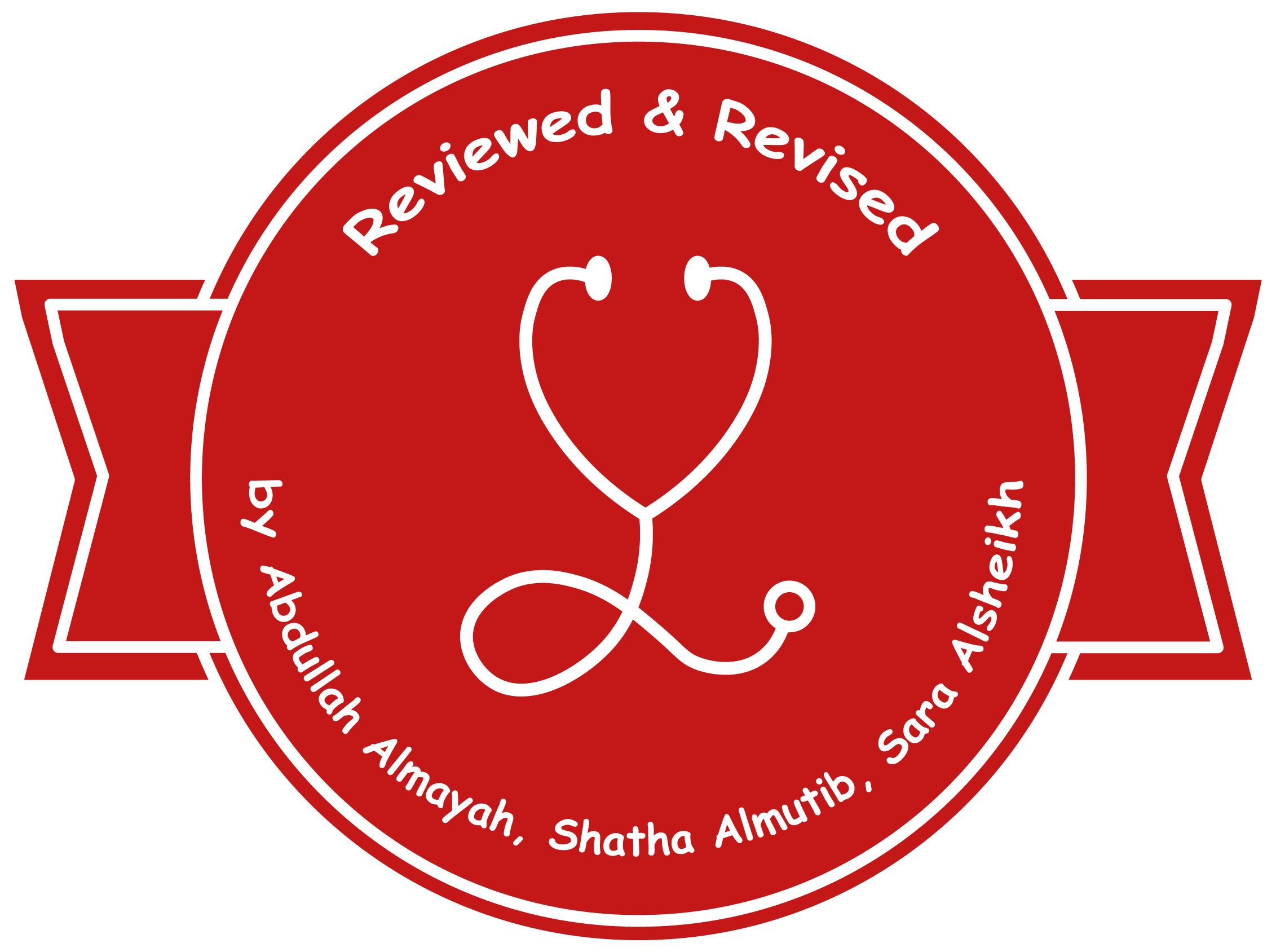 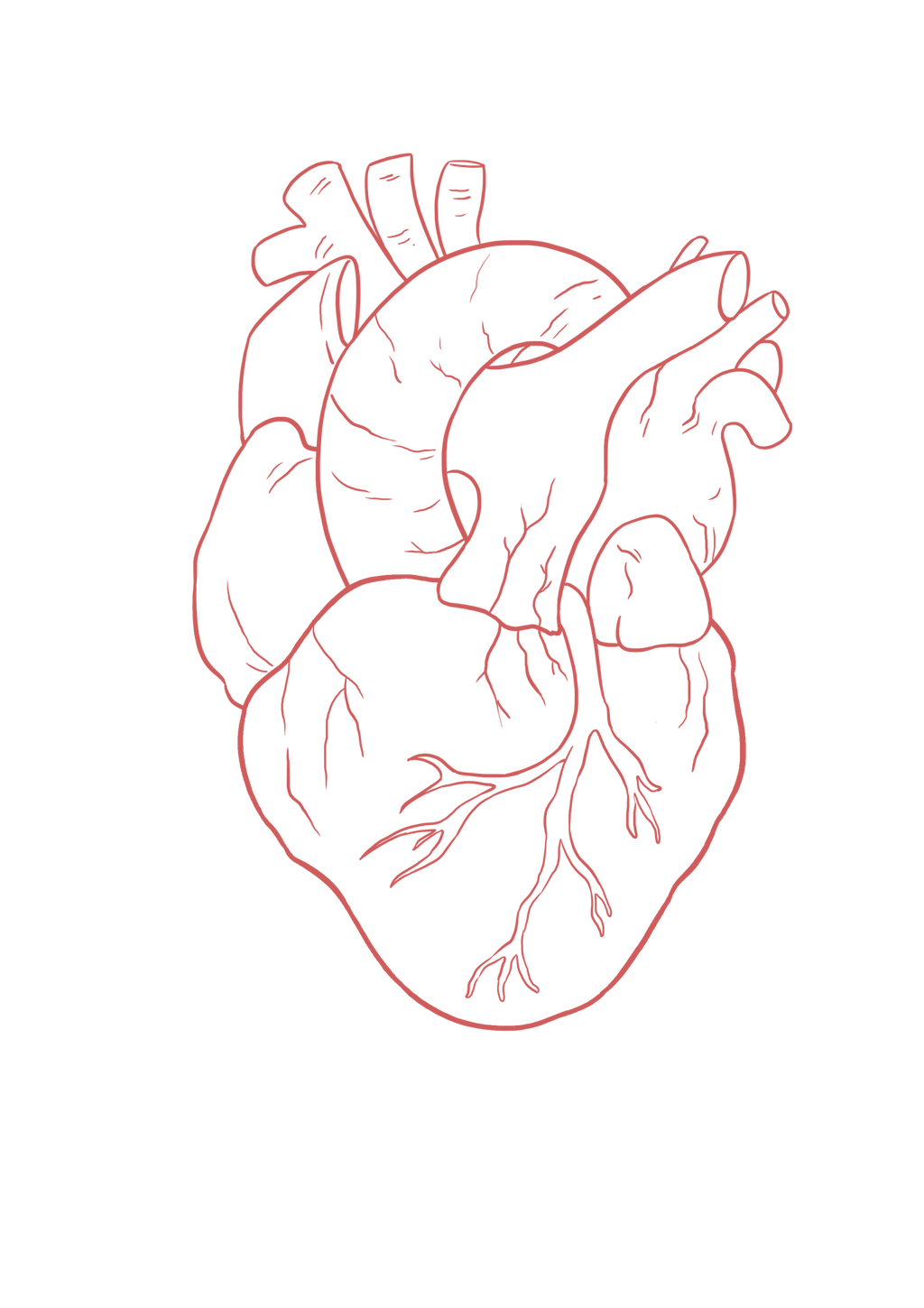 Pathophysiological Changes in Pulmonary Embolism
____________
Color Index:
Main Text
Important
Girl’s Slides
Boy’s Slides
Dr’s Notes
Extra Info
Objectives
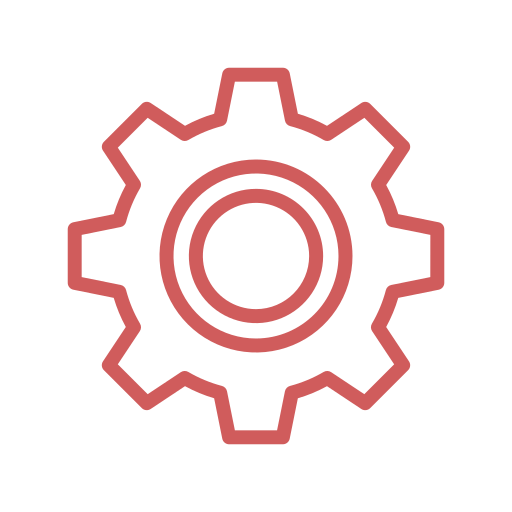 Pulmonary circulation

Definition of pulmonary embolism

Clinical significance of pulmonary embolism

Sources, etiology & risk of pulmonary embolism 

Clinical presentation of pulmonary embolism

Differential diagnosis

Pathophysiological & hemodynamic changes of pulmonary embolism
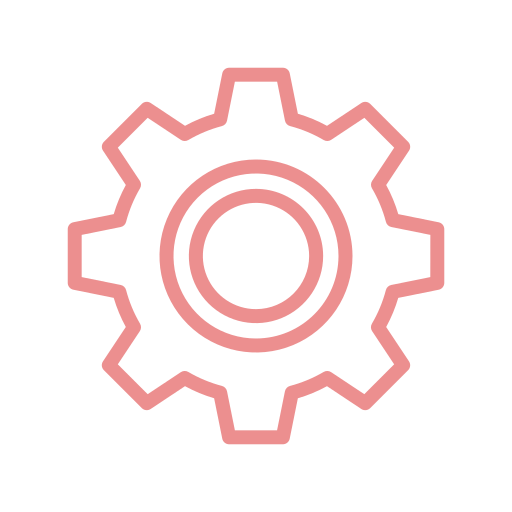 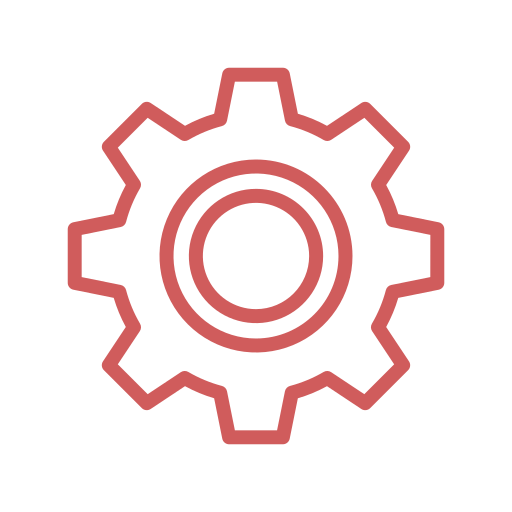 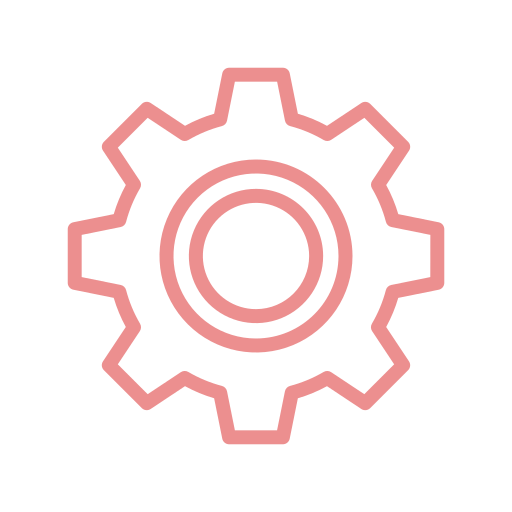 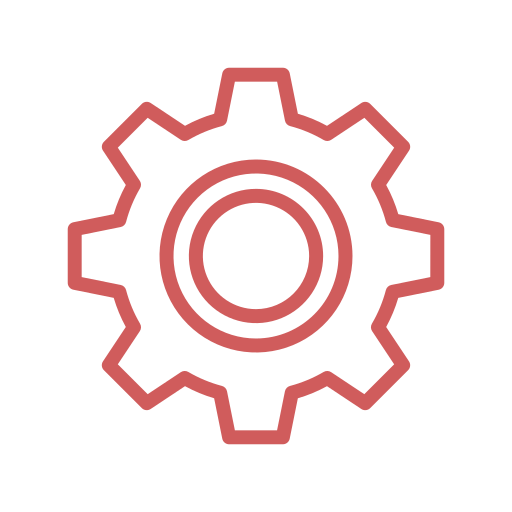 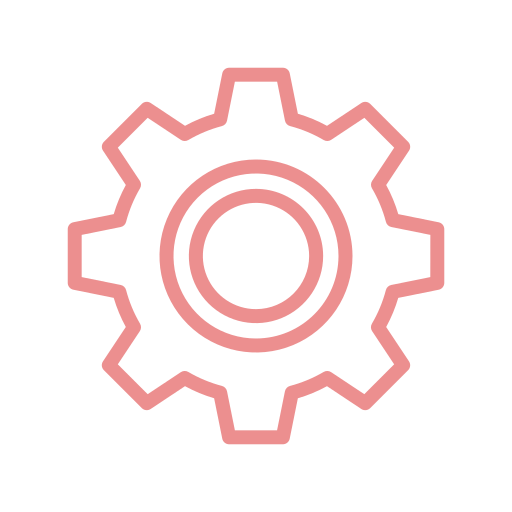 Pulmonary Circulation
Deoxygenated blood
Is pumped through the semilunar pulmonary valve into the left & right main pulmonary arteries ( one for each lung ), which branch into smaller pulmonary arteries that spread throughout the lungs. Exchange occurs here
Pulmonary Circulation 

part of the circulatory system that is
pumped from the right ventricle to the
lungs carrying deoxygenated blood, &
returns oxygenated blood to the left
atrium of the heart.
Oxygenated blood
Leaves the lungs through pulmonary veins
to the left atrium completing the pulmonary
cycle.
Pulmonary Embolism
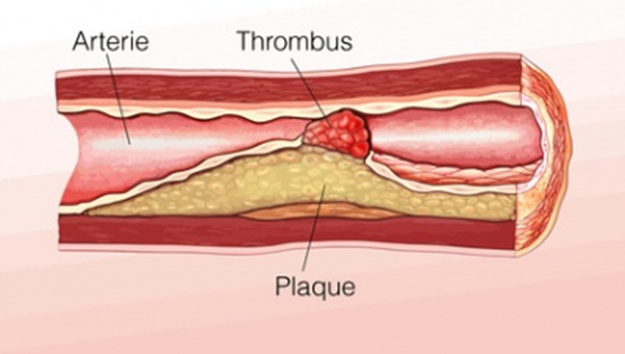 Pulmonary embolism (PE) is a thrombotic disorder where an occlusion occurs in pulmonary artery by a blood clot preventing blood flow to the lungs
Clinical Significance
The incidence of diagnosed pulmonary embolism (PE) increases with age.
The annual rate is about 1 in 10 000 in individuals below 40 years of age & can reach 1 in 100 in patients over 80 years.
According to autopsy (تشريح بعد الوفاة ) studies, the disease is clinically suspected in less than half of fatal cases.
PE is one of the 3 leading causes of death related to the CVS (along with MI & stroke).
Can lead to immediate death, or serious complications among survivors.
Most episodes of pulmonary embolism carry a low mortality risk (about 1%) when properly diagnosed & treated 
The most common preventable cause of death among hospitalized patients in the USA.
High mortality rate (200,000 – 300.000) death annually in the USA.
There is a lack of national data for incidence, prognosis, & rate of death of pulmonary embolism.
Pathogenesis & Source of Pulmonary Embolism
1 - Pulmonary embolism can arise from any clot anywhere in the body. 

2 - Minor sources:
- Fat embolism (droplet)
- Air embolism (bubble)
- Amniotic fluid embolism
- Septic embolism
- Tumor embolism 

3- Clot move mostly from a dislodge of deep vein thrombosis (DVTs) in calf veins. 

4- To reach the lungs, thromboemboli travel through the right side of the heart.
Etiology & Risk Factors of Clot Formation (Virchow's Triad)
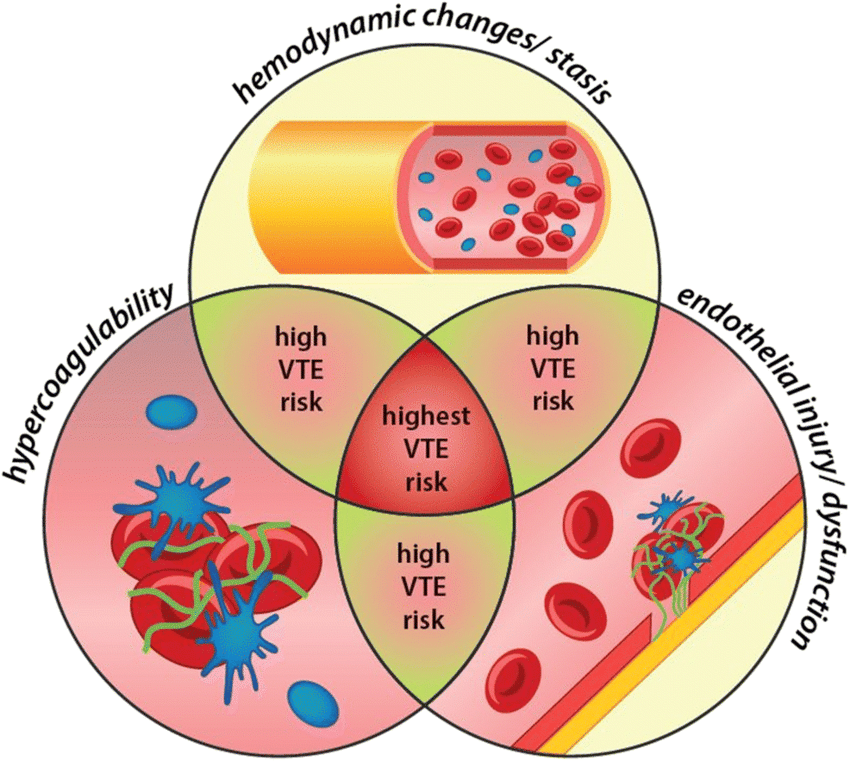 Clinical Presentation
The reduced blood flow to the lungs can cause debilitating symptoms including shortness of breath & can be life-threatening.
Small PE
Moderate PE
Massive PE
DIFFERENTIAL DIAGNOSIS
Shortness of breath
Tachycardia
Tachypnea
Pleural rub
Haemoptysis 
Pleuritic chest pain
● Severe chest pain
● Pallor ● Sweating
● Central cyanosis
● Elevated JPV (jugular 
venous pulse)
● loud P2, S2 split,
gallop rhythm
● Circulatory shock
● Syncope ● Death
● Asymptomatic
● Shortness of breath
● Chest discomfort
MIRib fracture PNEUMONIA            BRONCHITIS                             PLEURISY            PNEUMOTHORAX    COSTOCHONDRITIS
Hallmarks of Pathophysiological & Hemodynamic Events In PE
1. Ventilation perfusion defects
The optimal V/Q ratio is (0.8)
Pulmonary embolism leads to a perfusion
defect (due to wasted ventilation).
Resulting in a segmental Dead space effect.
Leading to pathological abnormalities of the alveolar arterial (O2) gradient.
Eventually leading to the development of hypoxemia
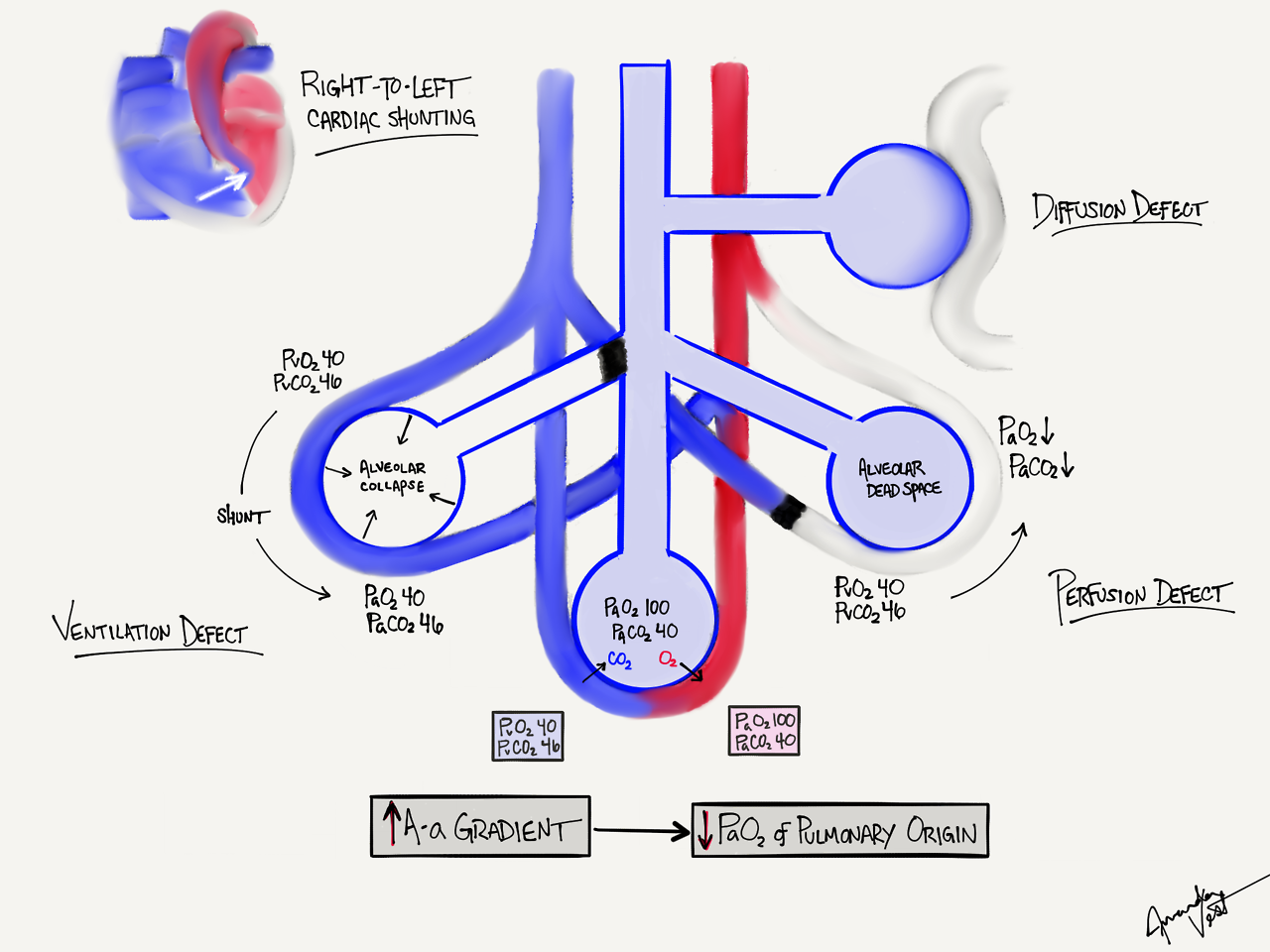 Alveolar-Arterial O2 Gradient:
-(alveolar) – a (arterial gradient) less than 10 mmHg is optimal. (up to 20 mmHg is considered normal).

-In PE, there is an abnormally increased value.

-This will lead to the development of hypoxemia.

-The severity of hypoxemia is related directly to the severity of mechanical obstruction (The clot burden).
Hallmarks of Pathophysiological & Hemodynamic Events In PE cont..
2. Increased Pulmonary Vascular Resistance

Due to:
❑ Vascular obstruction. 
❑ Release of vasoactive mediators from the platelets (neurohumoral reflex).
Pulmonary Vascular Adaptation

❑ The normal pulmonary circulation adapts to the diverted blood flow through the recruitment & dilation of compliant pulmonary arterial vessels.
❑ These adaptive mechanisms fail when a greater proportion of the pulmonary circulation is compromised by larger emboli &/or by the elaboration of vasoconstricting mediators, at which point pulmonary vascular resistance & pulmonary arterial pressure increase.
3. Decreased Pulmonary Compliance 

Due to:
❑ Local hypo-perfusion interfering with surfactant production by alveolar type II cells.
❑ Surfactant is subsequently depleted, resulting in : 
▪Alveolar edema ▪ Alveolar collapse ▪Areas of atelectasis.
Hallmarks of Pathophysiological & Hemodynamic Events In PE
4. Development of Hypoxemia

Due to:
1. Defective V/Q ratio.

2. Decreased pulmonary compliance.

3. Loss of surfactant with the subsequent development of pulmonary edema & areas of atelectasis.

4. Increased pulmonary vascular resistance leading to increased blood diversion through the physiological shunts.

5. Decreased pulmonary capillary surface area resulting in decreased lung diffusion capacity.

6. Reflex bronchoconstriction causes due to stimulation of irritant receptors, increasing the work of breathing in some patients.
5. Right Ventricular Failure (most fatal)

1. Large emboli, particularly in patients with compromised
cardiac function, may cause an acute increase in pulmonary vascular resistance. (large emboli→immediate failure of R ventricle, scattered big emboli occluding smaller arteries→pulmonary hypertension→back pressure on R ventricle→R ventricle failure)

2. This leads to an acute right ventricular strain & can lead to a fatal decrease in cardiac output.

3.  This is the most devastating & feared complication of acute pulmonary Thromboembolism.

4. In complete obstruction (saddle embolus),  cardiac output may be reduced to zero, causing immediate cardiovascular collapse & death.

5. Such dramatic presentations occur in less than 5% of cases & are virtually untreatable, this highlights the importance of primary prevention of deep vein thrombosis
Diagnosis of Pulmonary Embolism
Diagnosis of Pulmonary Embolism (PE) is based on:
Investigations
Signs & symptoms
Blood tests.
Electrocardiogram (ECG).
Chest x-ray.
Computerized tomography pulmonary angiography (CTPA)
& CT scan.
Ventilation-perfusion scan.
Echocardiography
Lower limb venous system ultrasonography & Doppler.
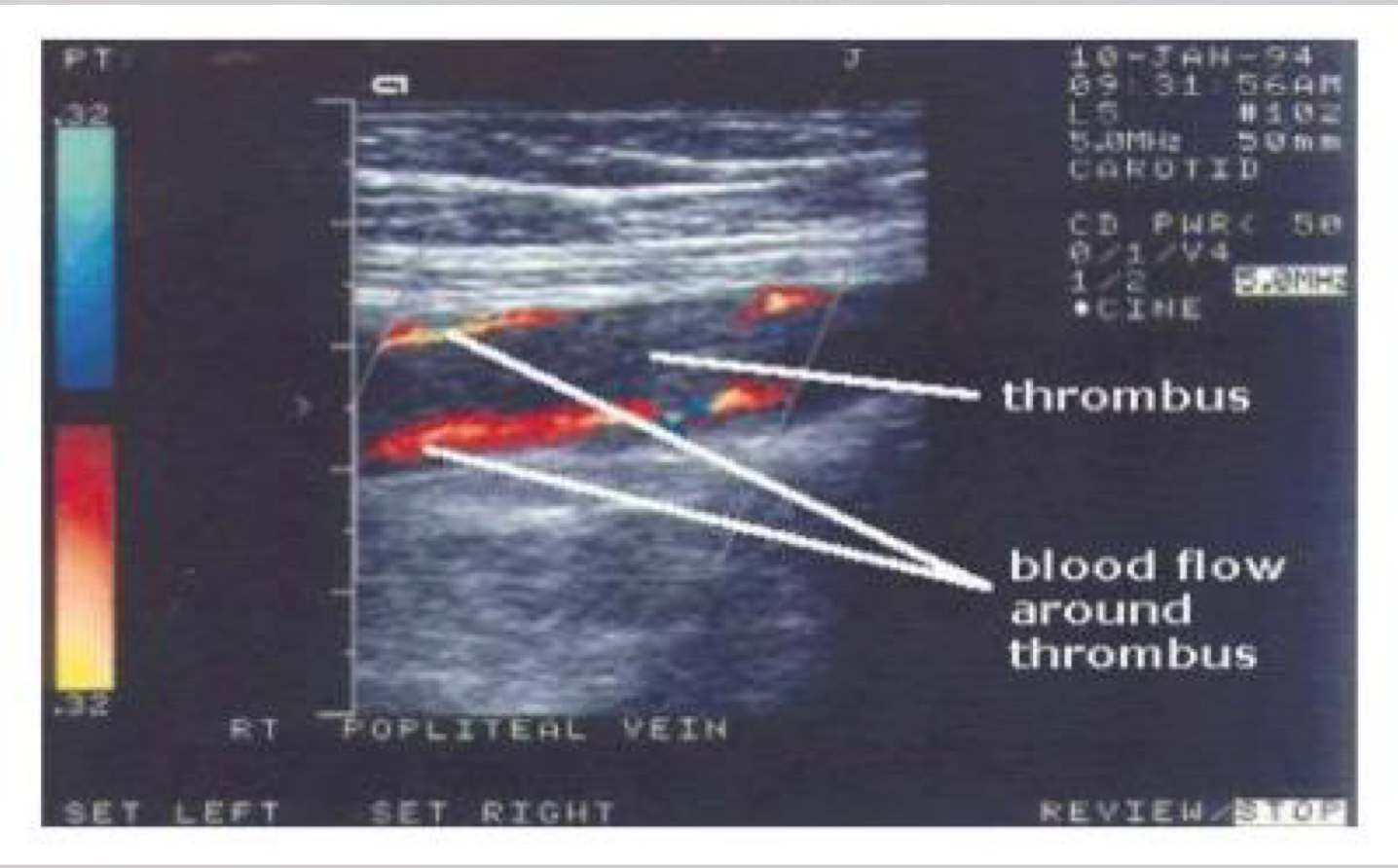 (detect for venous thrombosis)
Investigations
Blood Tests
❑ Quantitative plasma D- dimer ELIZA assay:
• D-Dimer is marker of coagulation.
• D-Dimer is a small fibrin protein degradation fragment.
• D-Dimer is a very sensitive marker for clot formation but not specific = A rule out test.
• D- dimer level increased in the blood of all deep vein thrombosis (DVT) sufferers.
• D- dimer level increased in various other conditions as myocardial infarction, pneumonia,
sepsis, & some types of cancer.
❑ Complete blood count (CBC), Coagulation profile, Erythrocytes sedimentation rate
(ESR), LDH, Arterial blood gases (ABG).

❑ Elevated cardiac biomarkers.
• Cardiac troponin.
• May indicate a concomitant myocardial infarction (MI). or injury.
ECG
ECG is usually done to exclude other conditions
that may have similar symptoms. 
❑ ECG findings:
• Sinus tachycardia.
• Nonspecific ST segment & T wave changes (S1Q3T3).
• Right ventricular strain pattern.
• ECG changes are specific but not Sensitive.
• Present in around 60% of cases only
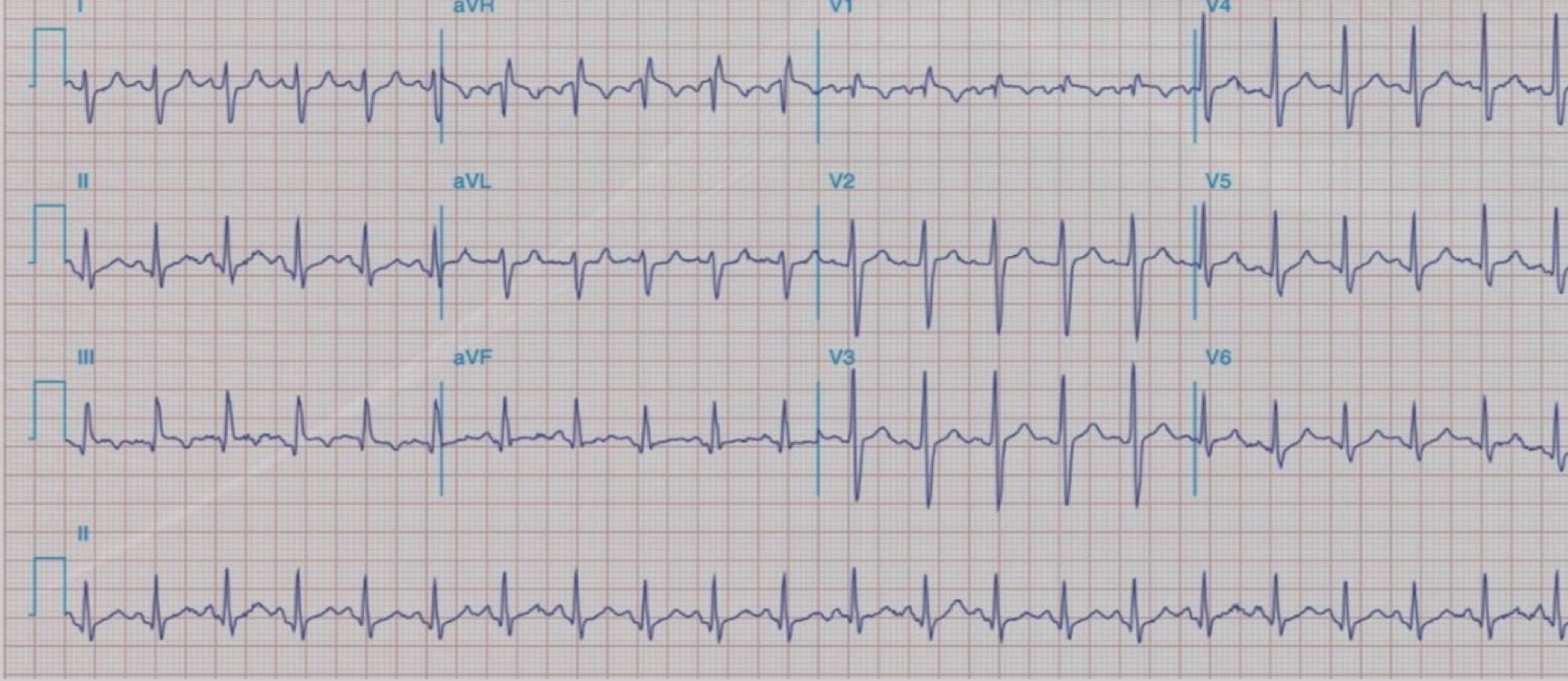 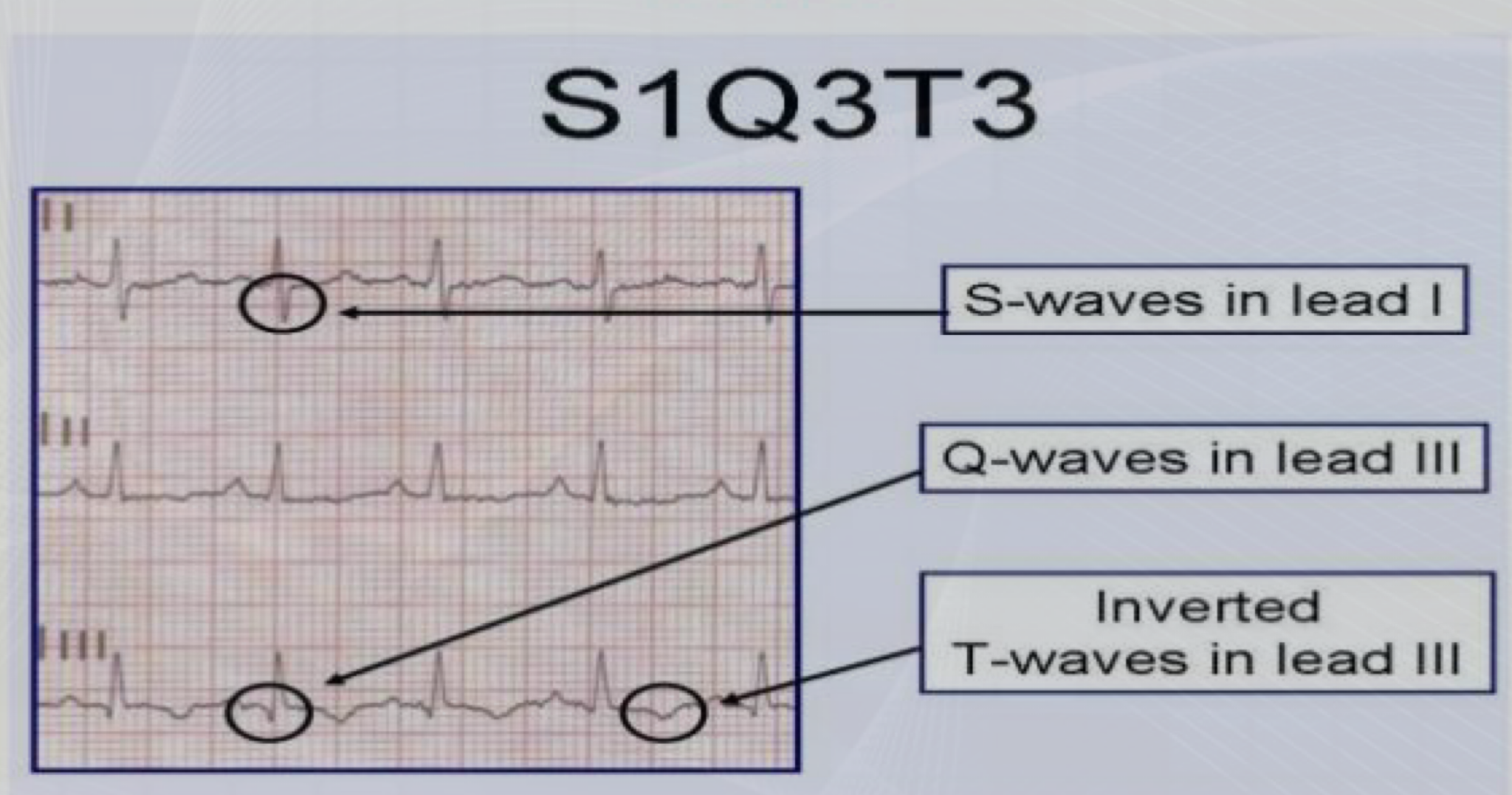 Investigations cont…
Chest X-Ray
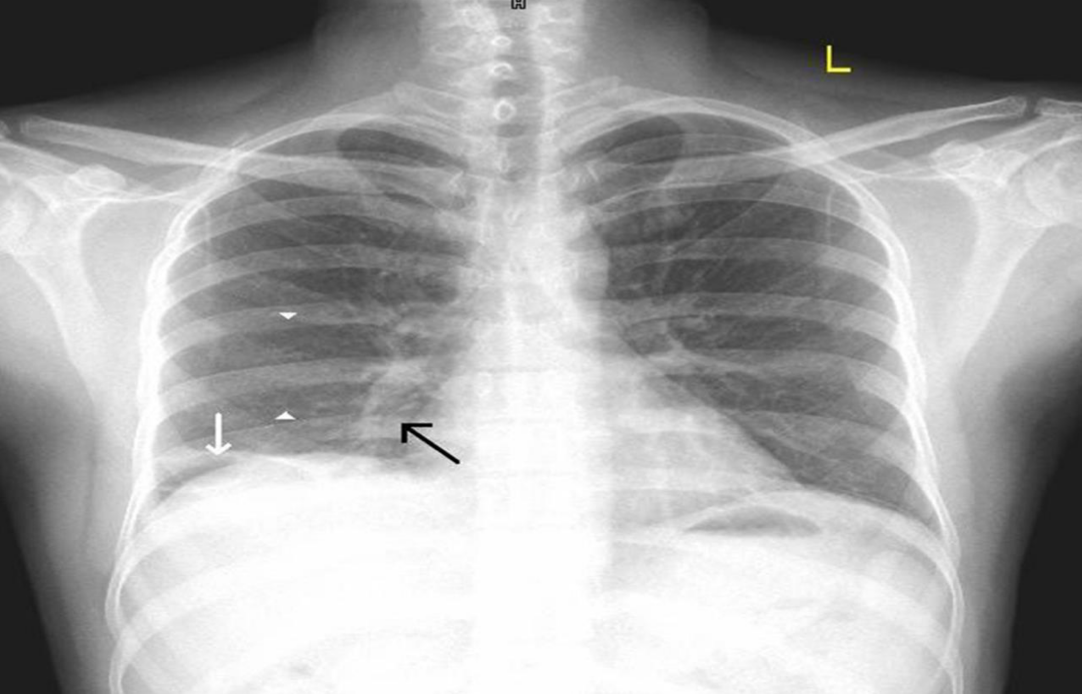 CXR is usually done to exclude other conditions
that may have similar symptoms.
❑ Chest X-Ray findings:
• Atelectasis.
• Parenchymal infiltration.
• Elevated diaphragm.
• Enlarged mediastinum.
• Enlarged hilum.
• Cardiomegaly.
• Pulmonary edema.
• Pleural effusion.
• Oligemia (Westermark’s sign).
• Prominent central pulmonary artery (Fleischner sign).
• Wedge-shaped pleural-based area of increased opacity (Hampton’s hump).
Chest radiograph (posterior–anterior view) showing, a lateral wedge-shaped opacity (white arrow) in the right lower zone (Hampton’s hump), a focal area of oligemia (space between white arrow heads) in the right lower zone (Westermark’s sign) & a prominent right descending pulmonary artery (black arrow) (Palla’s sign).
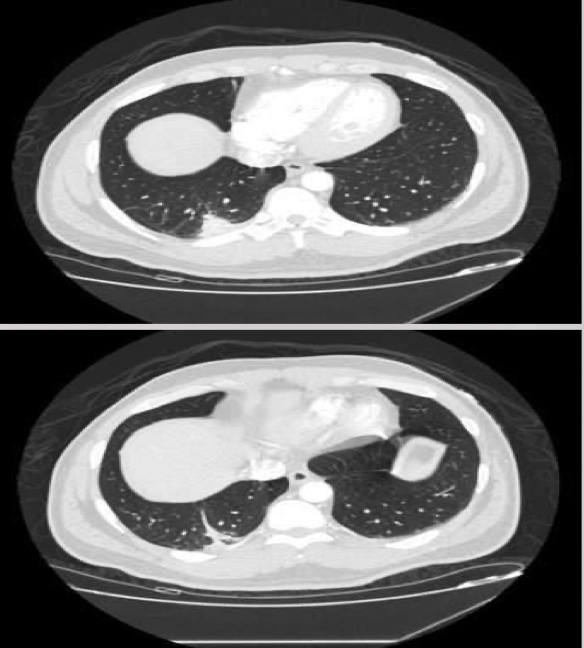 Investigations cont…
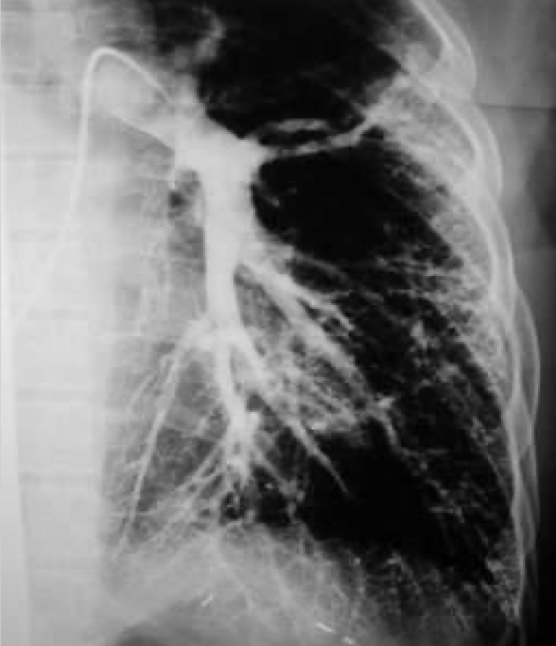 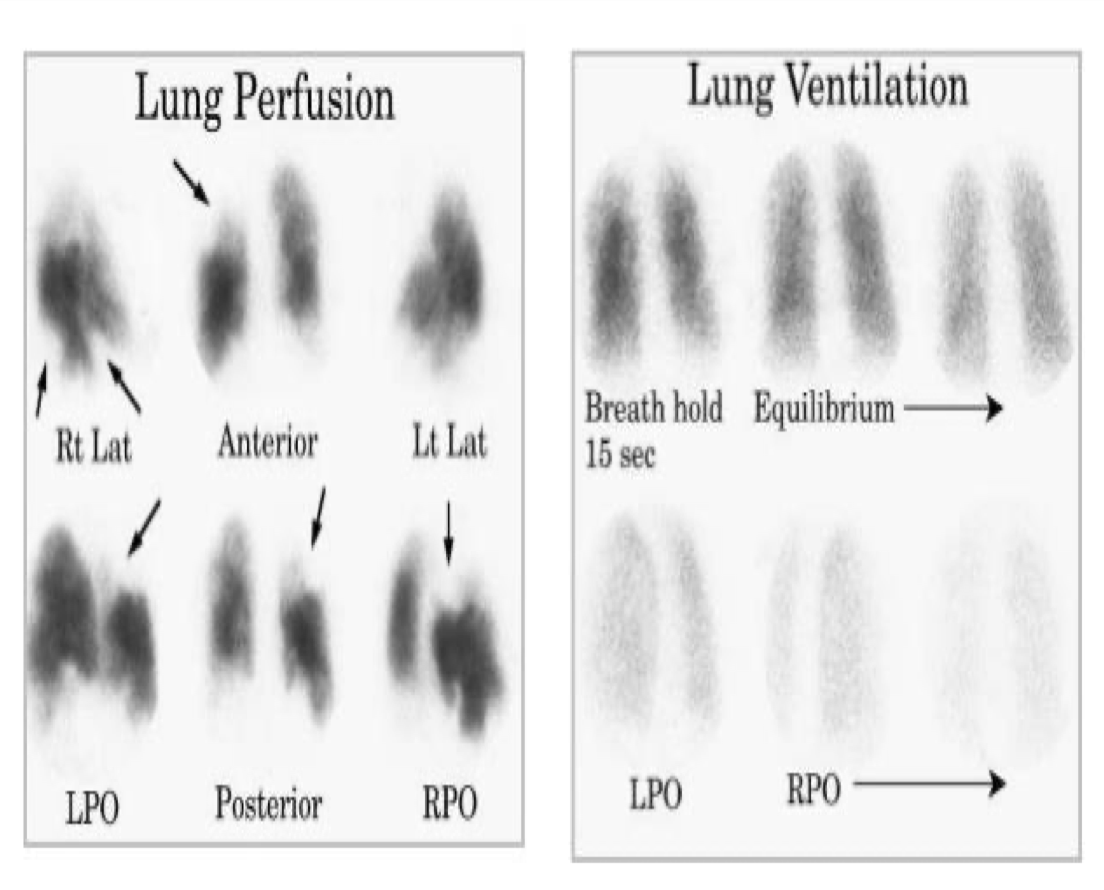 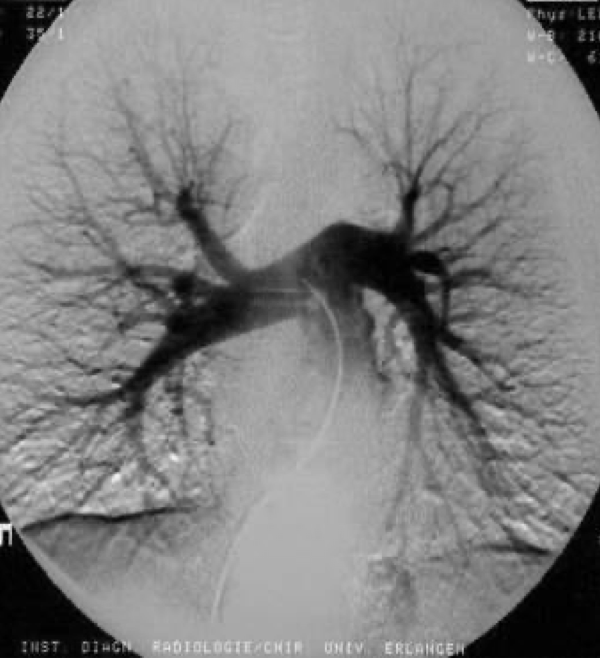 Chest Imaging Studies
(The Gold Standard)
CT Scans
Pulmonary V/Q Scanning Studies
May be used in patients who
cannot tolerate intravenous
contrasts (segmental perfusion
defect with normal ventilation).
Done to visualize the pulmonary vessels & to scan the pulmonary emboli.
Computerized tomography pulmonary angiography (CTPInvasive CT angiography,
contrast enhanced or spiral chest CT scan).
Inhaling a slightly radioactive gas that is visible during this scan can show the parts of the lungs with no blood supply. This may be caused by a pulmonary embolism.
Analgesia
(for chest pain)
Insert Iv access & send baseline blood for testing
Management of cardiogenic
shock (fluids & inotropes -
Dobutamine )
Management of Pulmonary Embolism
Emergency management
Further management
(next slide)
Perform ECG
Oxygen therapy to keep
saturation > 90%
Further Management of Pulmonary Embolism
❑ Immediate anti-coagulation therapy is the foundation of treatment:
▪ Low molecular weight heparin (LMWH), Unfractionated heparin (UFH), or Fondaparinux, intravenously (IV).
▪ Followed by, long term oral anticoagulation (Warfarin).
▪ Fibrinolysis: Recombinant tissue plasminogen activator (tPA).

❑ Thrombolytic therapy: to relieve pulmonary vascular obstruction,improve right ventricular efficacy, & correct hemodynamic instability.

❑ Inferior vena cava filters may be used in selected cases,
 especially if the anticoagulation is contraindicated.

❑ Maintaining adequate circulatory support.

❑ Surgical treatment: Pulmonary embolectomy,
or pulmonary thrombo- endarterectomy (Catheter embolectomy).
▪ Is applied in massive life-threatening pulmonary embolism.
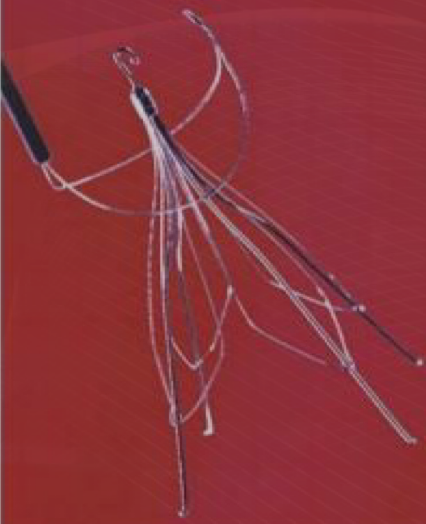 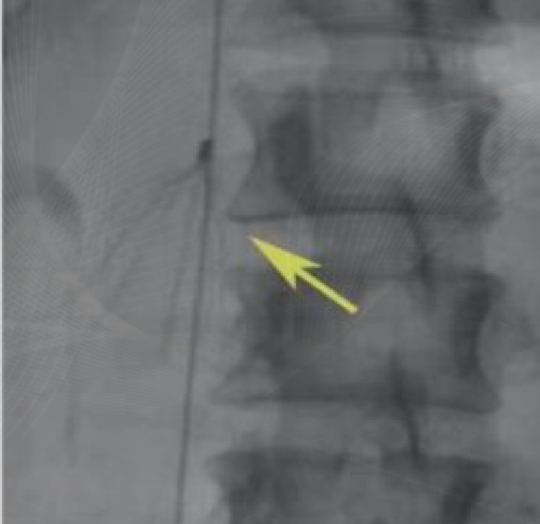 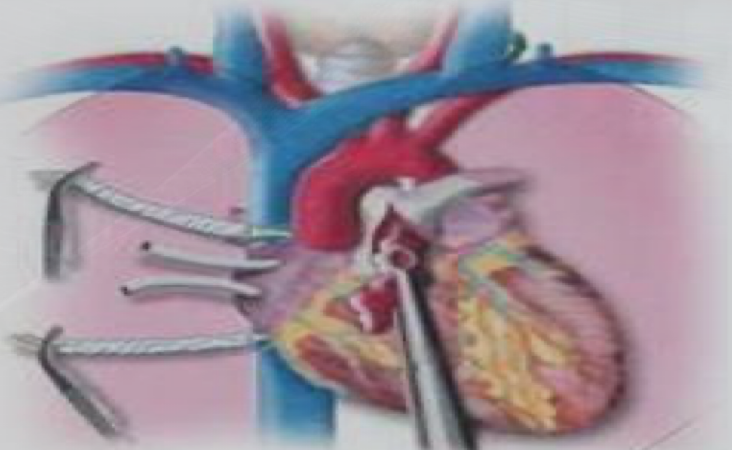 Assessment of Clinical Probability

❑ “Well’s Score”
or “Geneva rule”
❑ Improvements of signs, symptoms & risk factors.
❑ Improvements in diagnostic non-invasive &
D-dimer tests.
Prognosis of Pulmonary Embolism
❑ The prognosis of pulmonary embolism is greatly influenced by the
premorbid vascular condition.

❑ Patients without pre-existing cardiopulmonary disease can accommodate occlusion of up to roughly one-third of the pulmonary circulation with a negligible increase in pulmonary vascular resistance & pulmonary arterial pressure. 

❑ normal adaptive mechanisms are ineffective in patients with pre-existing cardiovascular abnormalities (e.g., Atherosclerosis & pulmonary hypertension), making them susceptible to significant instability with any subsequent impairment of the pulmonary vasculature.
Compression stockings
Aspirin
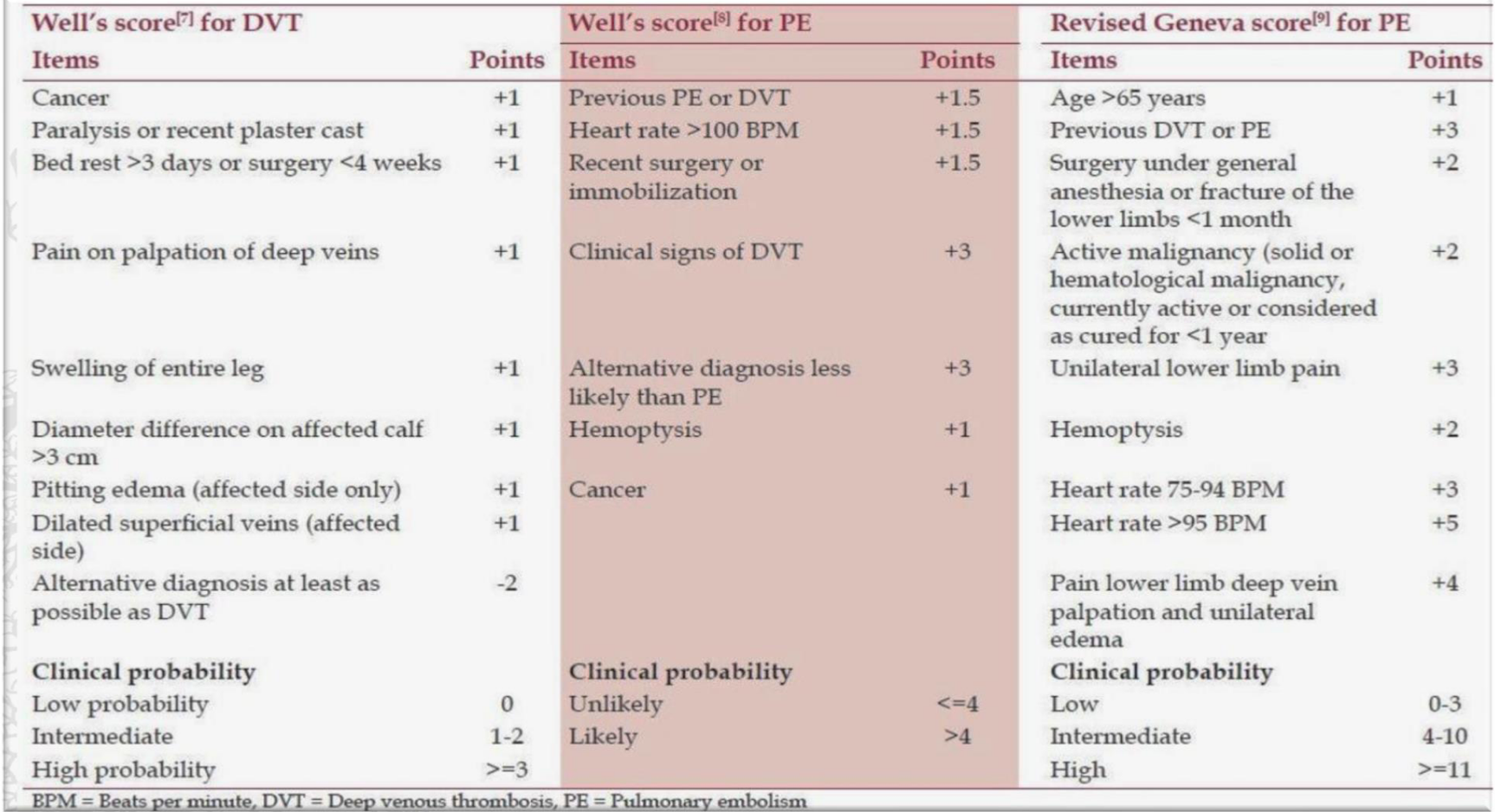 Prevention
Follow up 
& assessment of clinical probability
Management of risk factors.
Anticoagulation
MCQs
Answers: 1A. 2.D 3C. 4C. 5.C
SAQs
Q1: Mention 3 of vascular damage risk factors
1- cellulitis 2-infection 3-venepuncture
Q2: Mention 3 investigations to diagnose PE
1-blood test 2- EKG 3- CT scan
Q3: How to assess PE
By well’s score
Team Leaders
THANK YOU
Saleh aldeligan
Qusai Alsultan
Raghad Alkhudair 
Raghad Alnadeef
Team Members
Othman Aldraihem
Abdulaziz Alqahtani
Abdullah Alshahri
Saad Al Hammad
MOHAMMED ALDAWSARI 
Ahmad Almarshed
Rayan Alahmari
ABDULRAHMAN BINBAKHIT
Abdulaziz Alymni
Faisal Alkhunein
Abdullah Alqarni
Raid Almadi
Mohammad Alrashed
Abdulrahman bin Ateeq
Amer Alghamdi 
Mishal Alsuwayegh 
Nawaf alturki 
Hussam Aleid
Raid almadi
Mohammed AlShehri
Nouf Aldhalaan
Amani Alotaibi 
Shahed bukhari
Shahad Aljeri 
Maha Alkoryshy  
Alhnouf Hadi
Mayssam Aljaloud 
Hissa Alshiqari
Mashael Albugami 
Renad Alayidh 
Ghada Binslmah
Razan Alsulami 
Shaden albassam
Razan Almanjomi
Reem Alhazmi 
Dhai hamdan
Shahad alaskar
Haifa Almuddahi
Reema alquraini 
deema aljuribah
Kadi Khalid aldossari
Farah alhalafi
Theme was done by Mohammad Alrashed
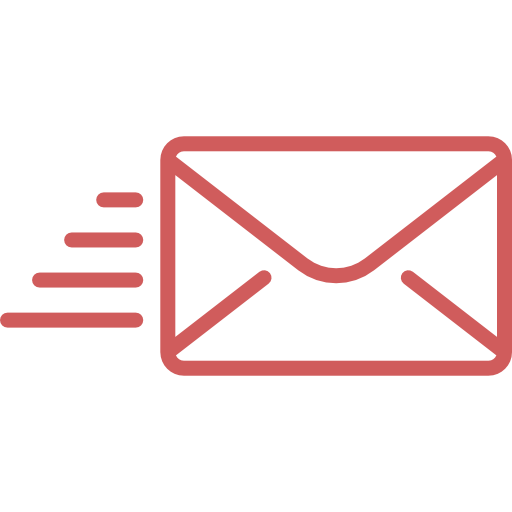 Physio442@gmail.com
Editing File